ИНИЦИАТИВНОЕ БЮДЖЕТИРОВАНИЕ
Твой проект
Мы продолжаем вовлекать
жителей в решение вопросов
местного значения, в том числе с помощью механизма инициативного бюджетирования.
В 2022 году у граждан появилась возможность предложить свои идеи по обеспечению условий для развития физической культуры, школьного спорта и массового спорта;
проведение культурных мероприятий;
ремонт и благоустройство объектов социальной сферы;
дорожная деятельность в отношении автомобильных дорог местного значения.
Иные направления, связанные с решением вопросов местного значения.
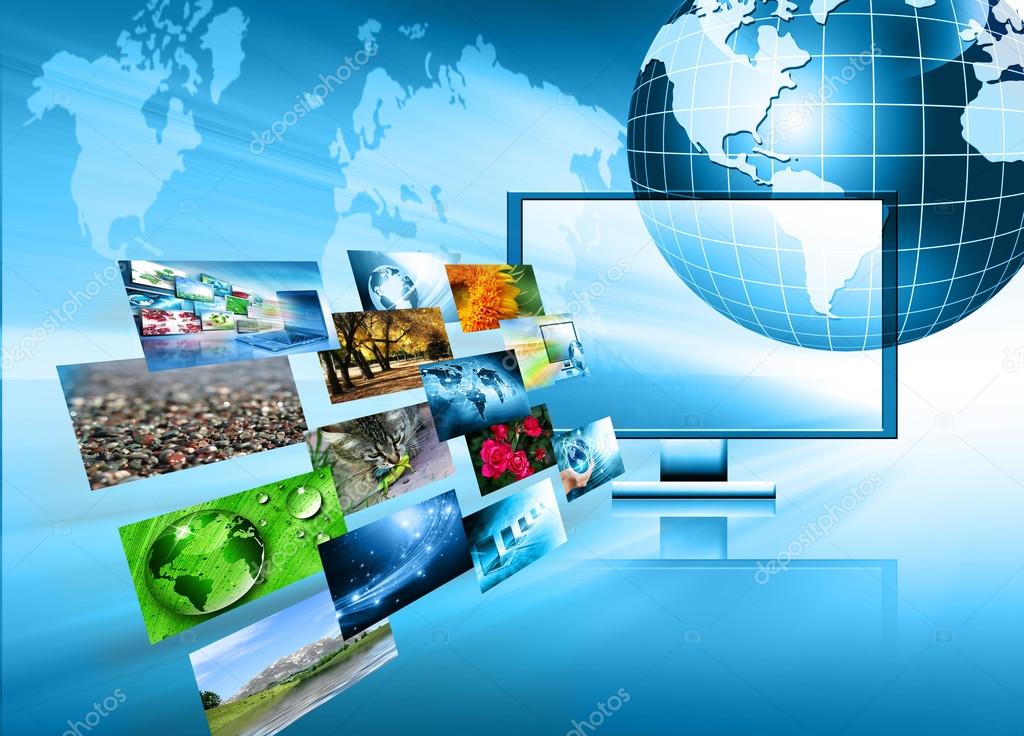